Governance and Organisation…integrated and innovative approaches towards sustainable development
How do we unlock mining’s contribution to sustainable development, throughout the mine life-cycle, and across the stakeholder spectrum?
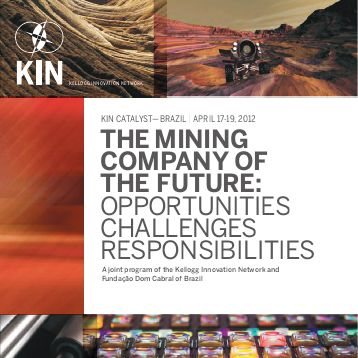 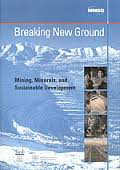 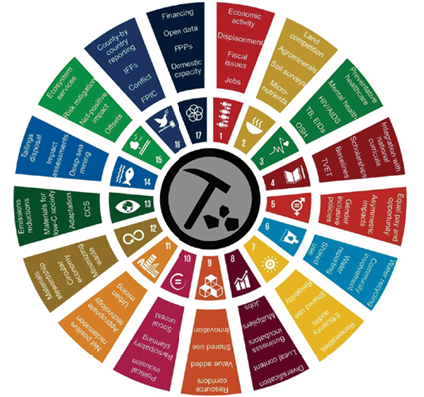 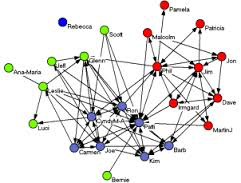 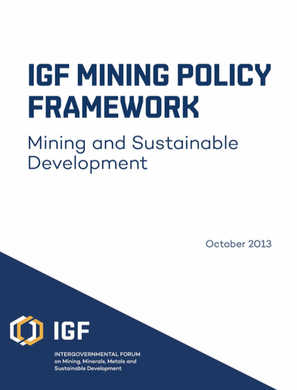 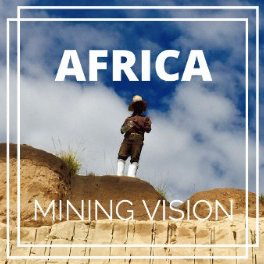 FOCUS
Designing organisations to manage knowledge across the lifecycle
Understanding and accounting for resource value across the life of a mine
Implementing game-changing multi-stakeholder governance processes
RESEARCH
Accounting for positive development outcomes across the life of a mine
Participatory water monitoring at the catchment and regional level
Integrated and multi-disciplinary policy and governance frameworks for mine closure
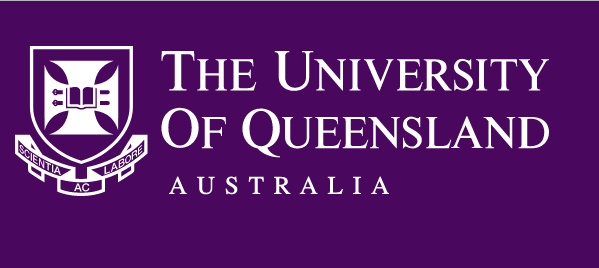 LINKAGES
[Speaker Notes: Organising within companies and across the stakeholder spectrum.
Beyond government to governance and collaborative approaches.
A focus on value creation – sustainable and equitable outcomes.]